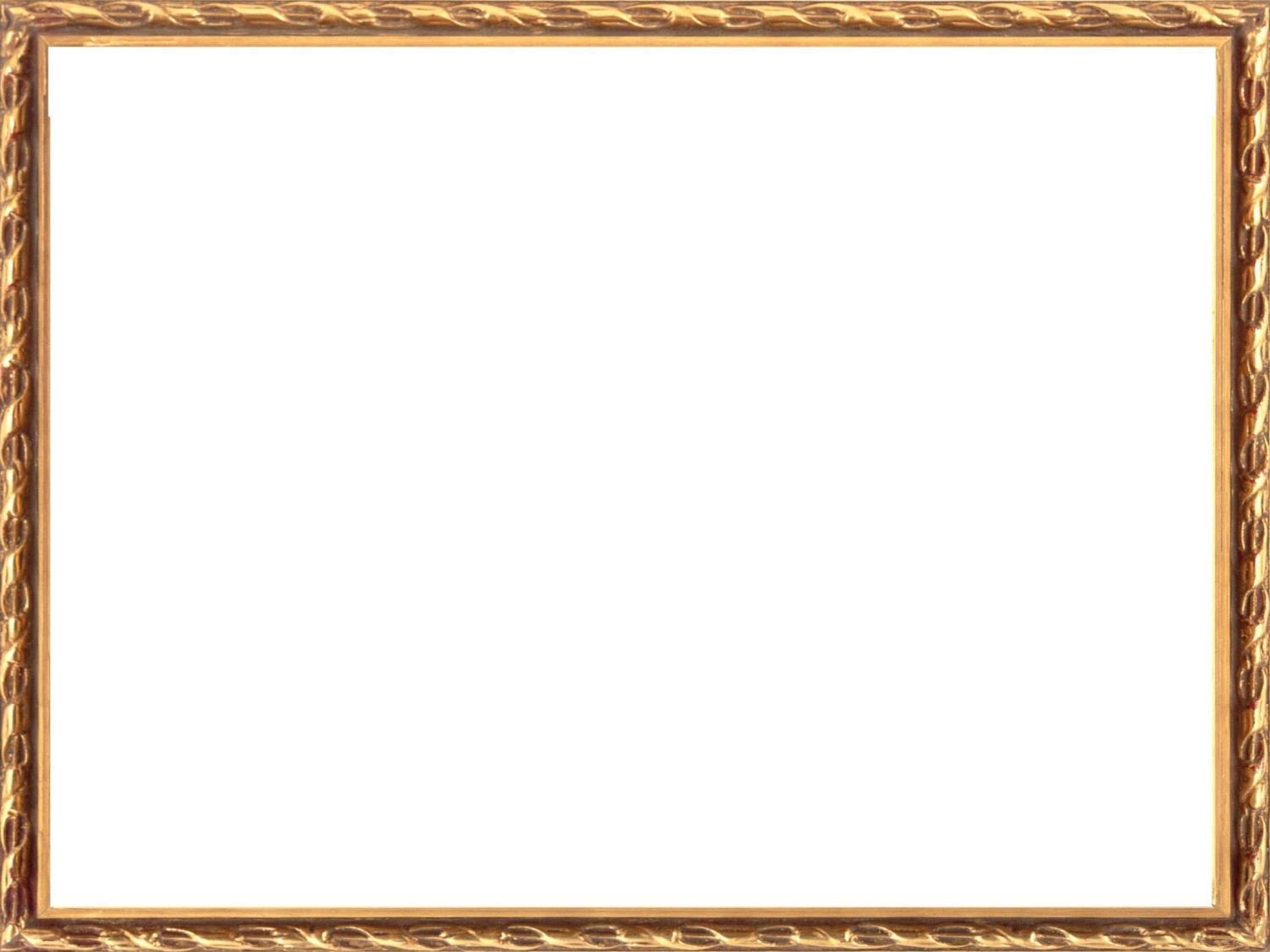 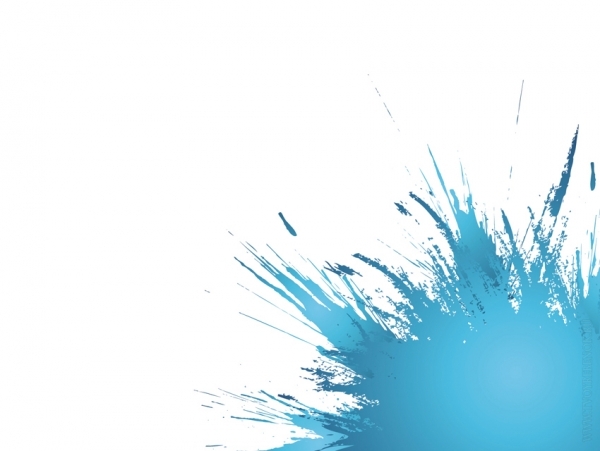 Муниципальное казённое дошкольное образовательное учреждение
 Куйбышевского района  - детский сад «Колокольчик»
«Поможем Федоре»

(посуда)
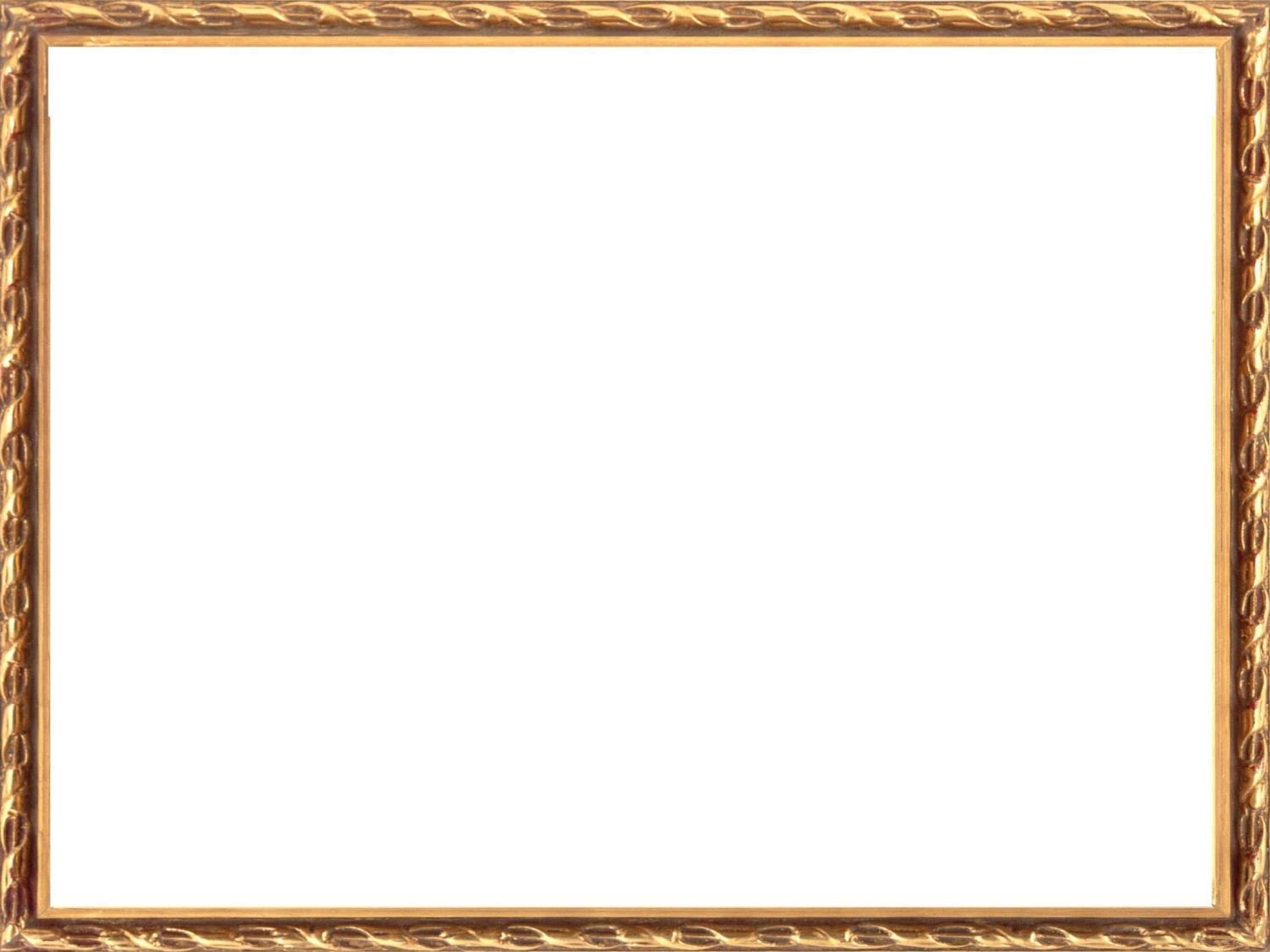 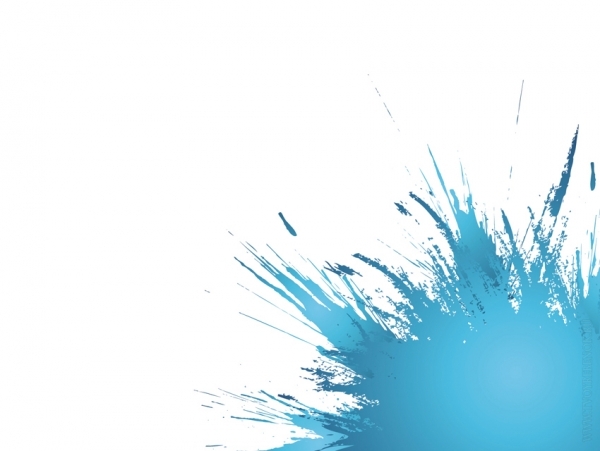 Задачи: расширение и обогащение словарного          запаса детей по теме «Посуда»; классификация предметов посуды по способу употребления в быту (кухонная, столовая, чайная,); развивать внимание, память, зрительное восприятие
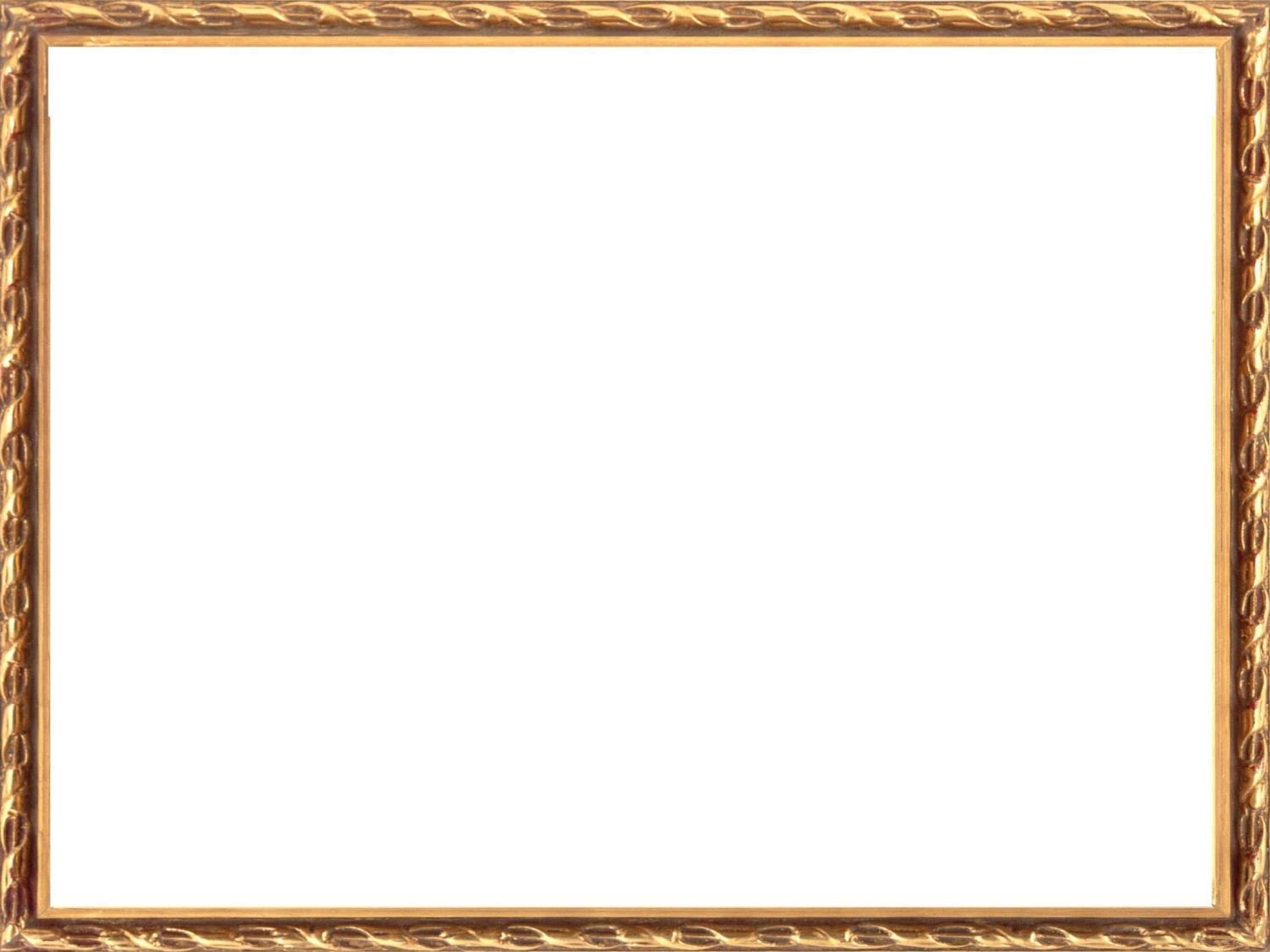 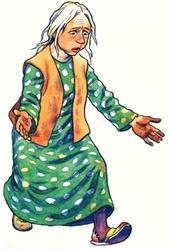 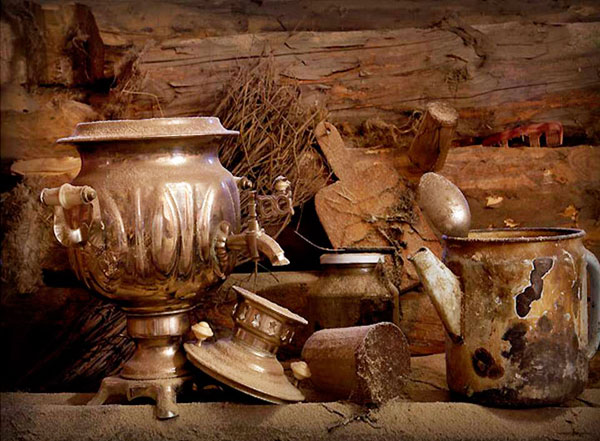 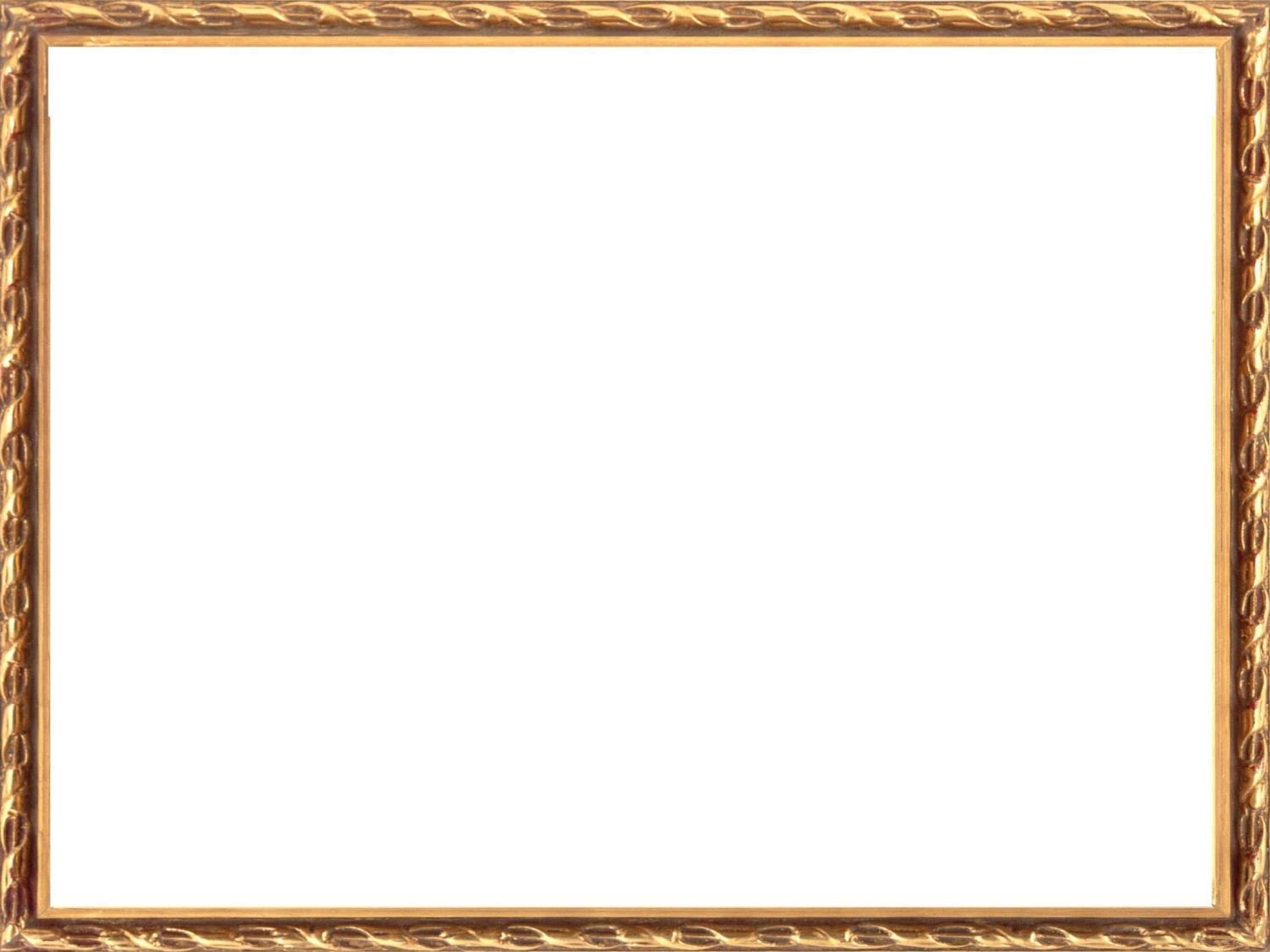 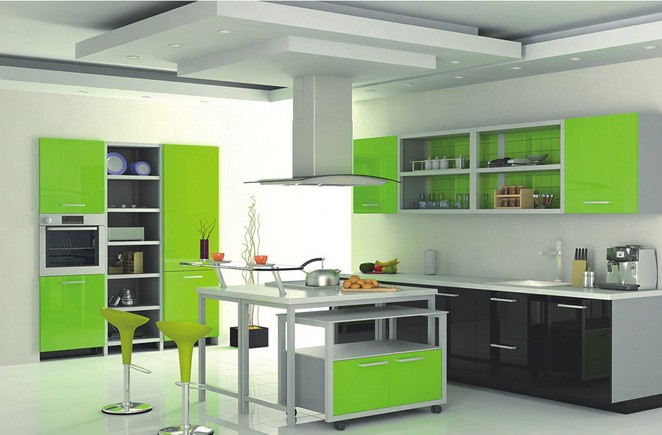 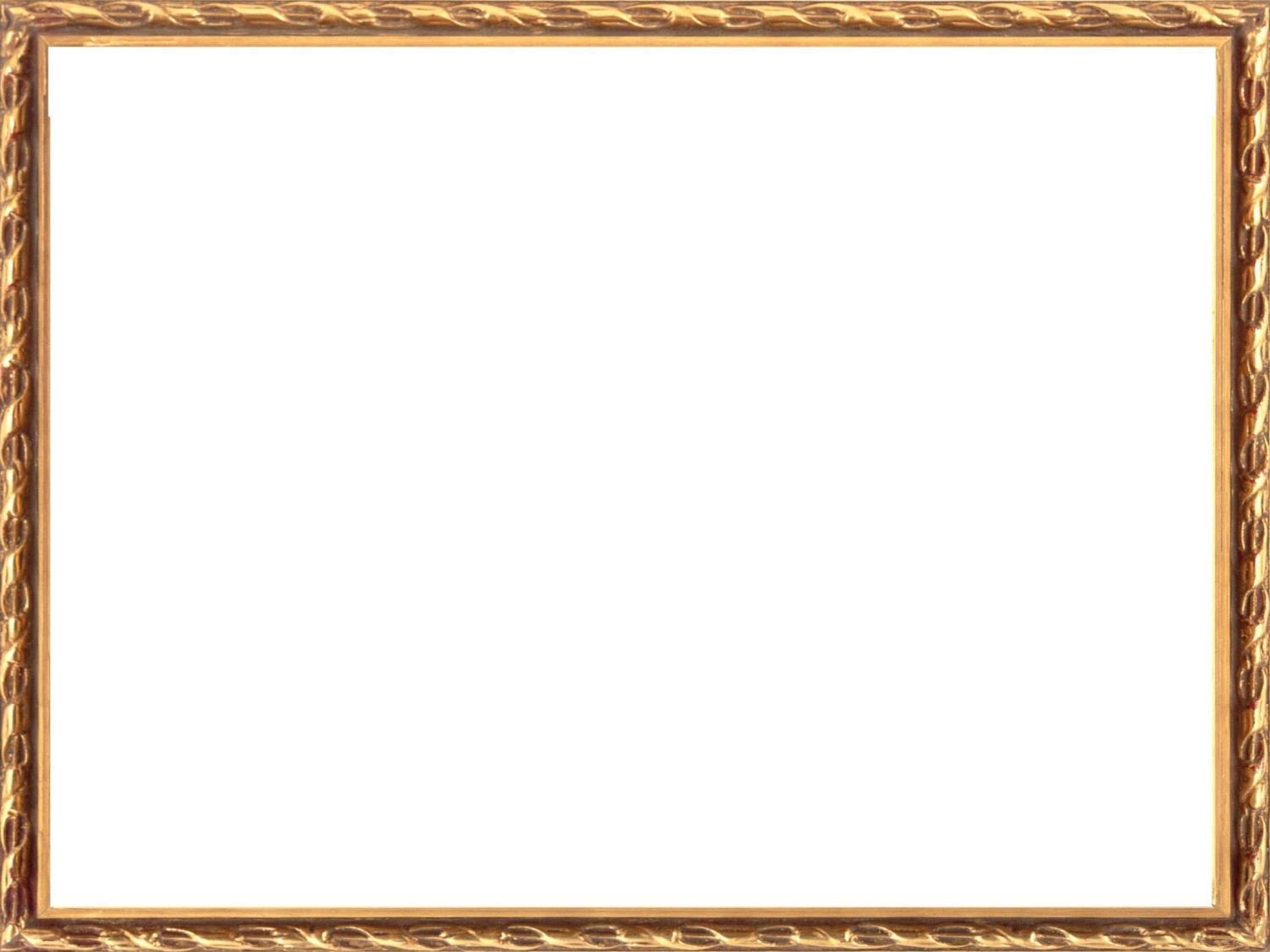 «Отгадай – ка»
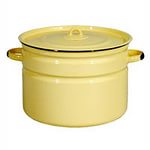 Чайника подружка Имеет два ушка, Варит кашу, суп для Юли. И зовут её…
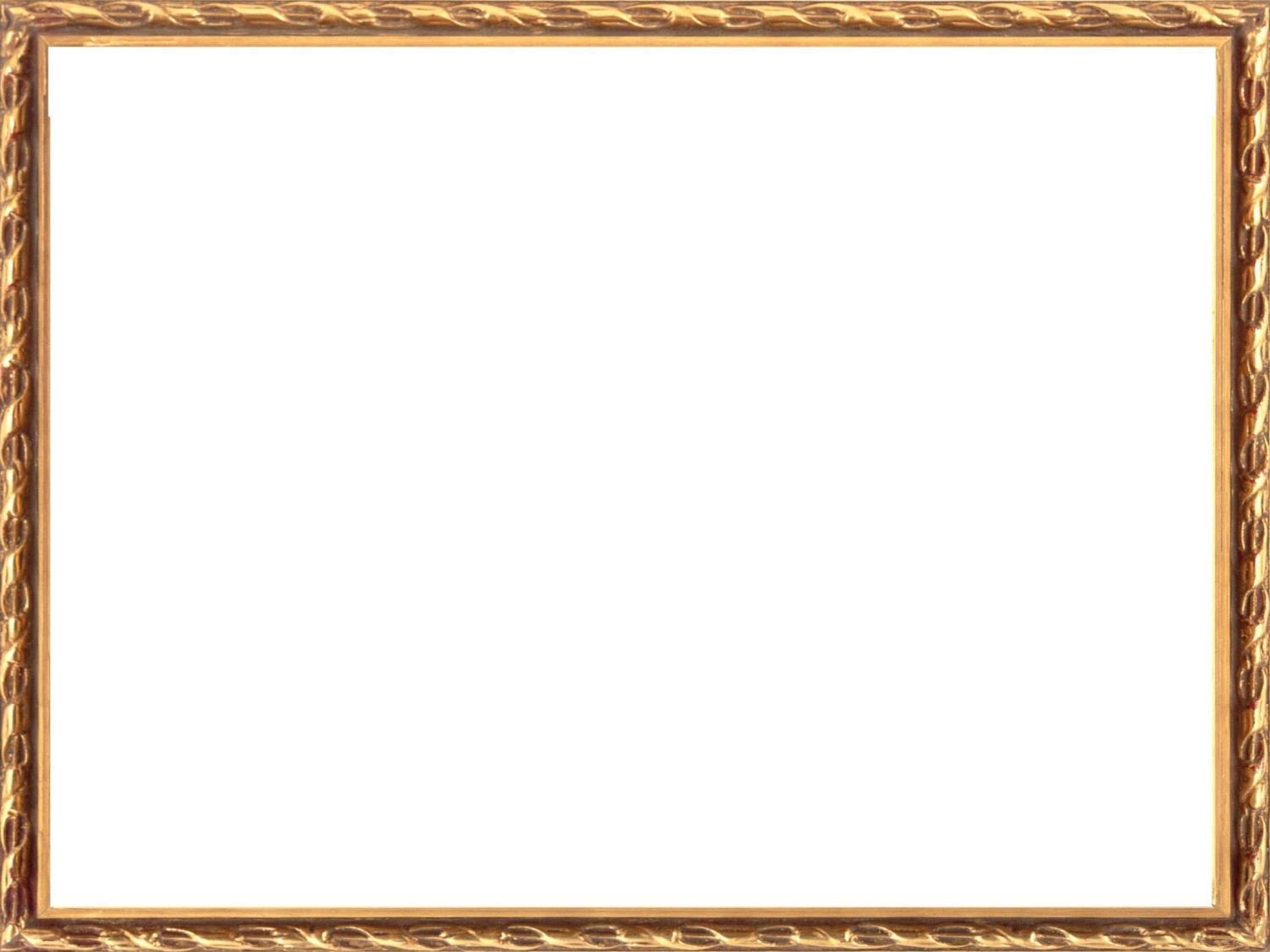 «Отгадай – ка»
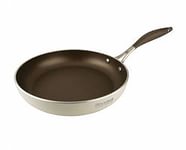 Будет вкусная еда С золотою коркою, Если пользуешься ты… Верно, сковородкою
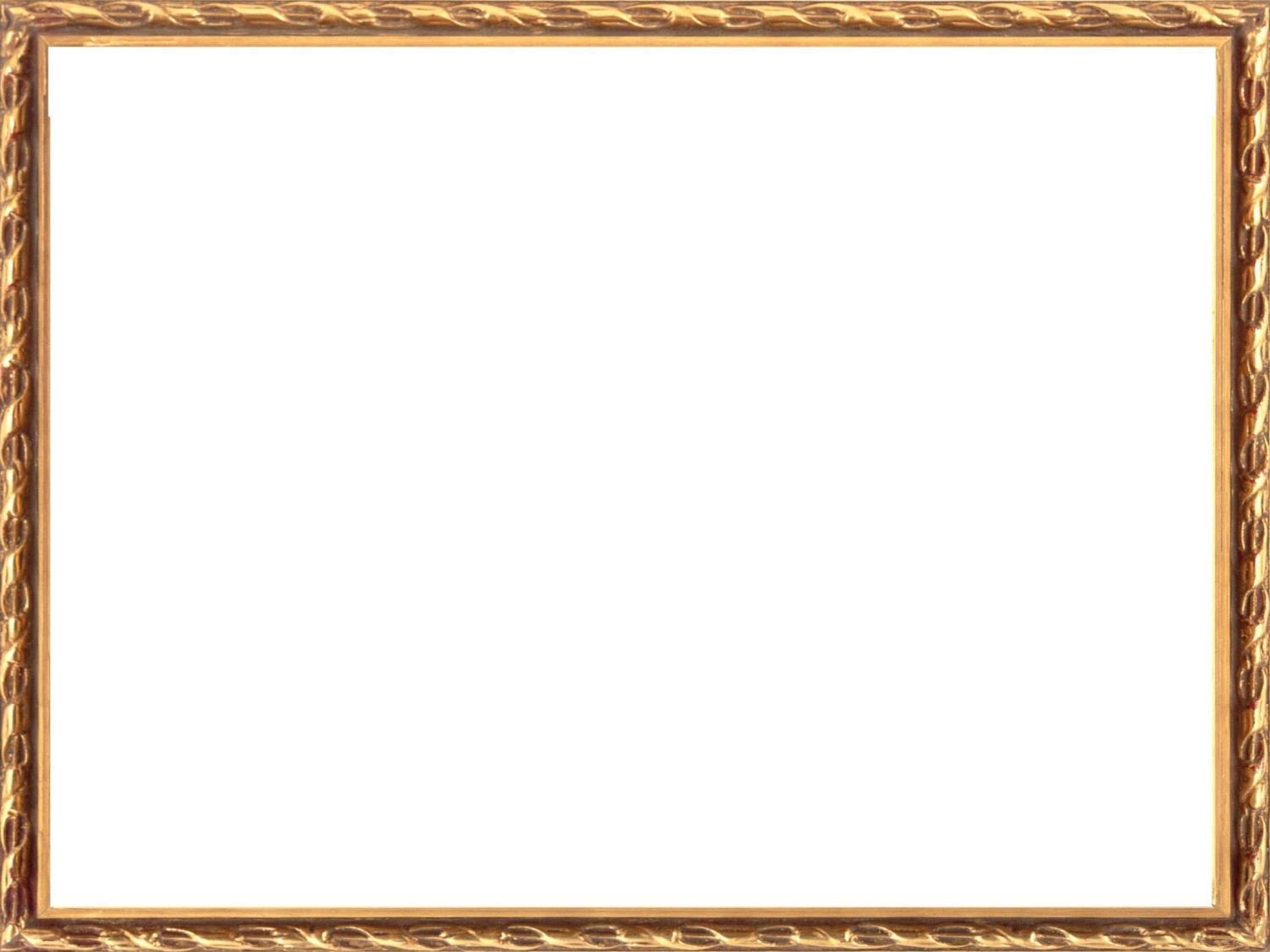 Кухонная     посуда
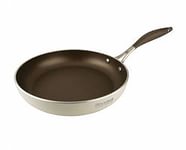 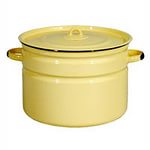 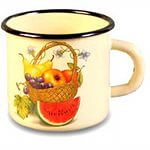 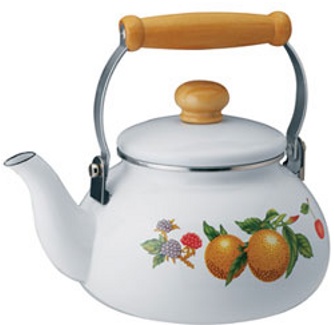 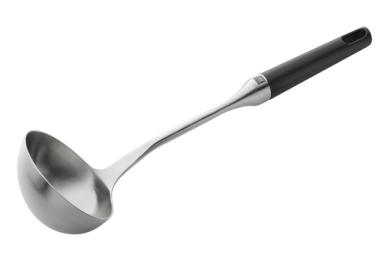 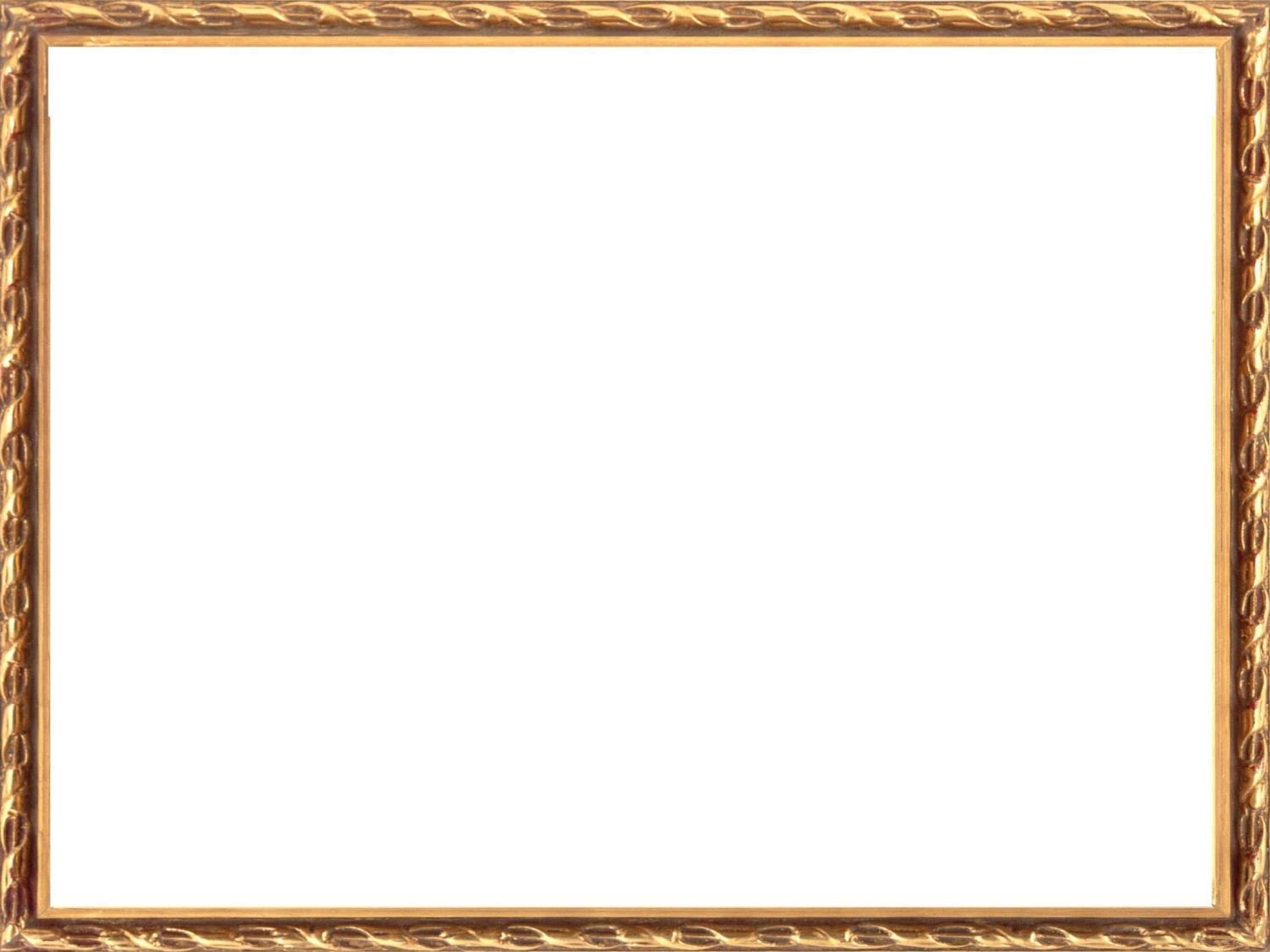 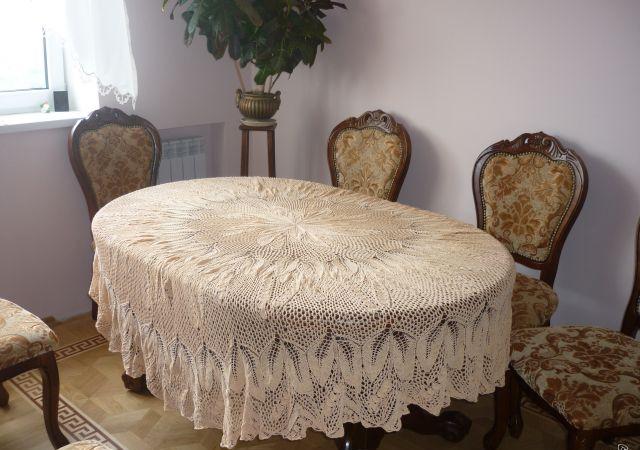 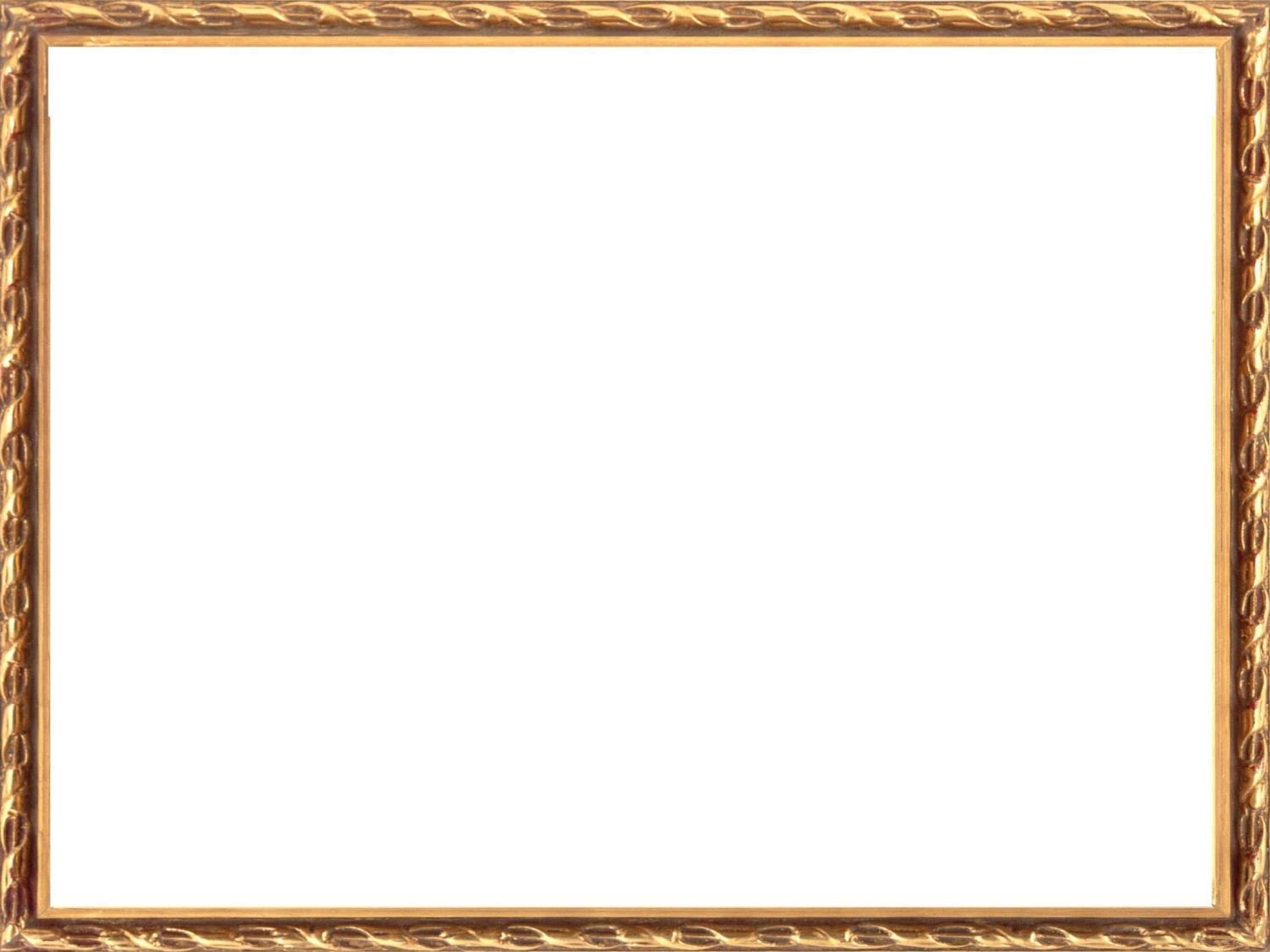 Столовая  посуда
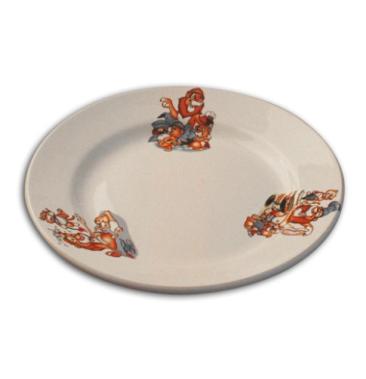 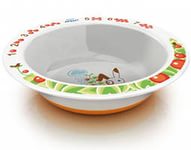 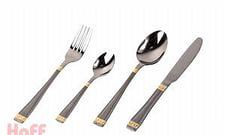 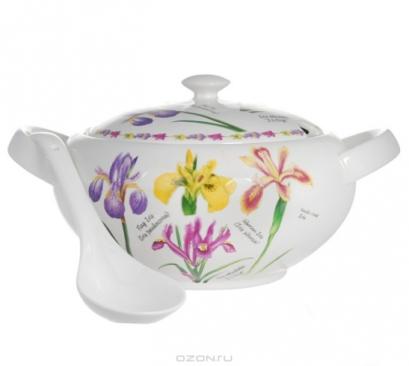 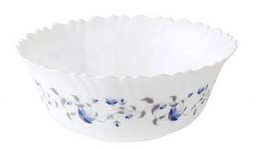 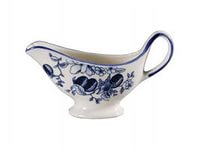 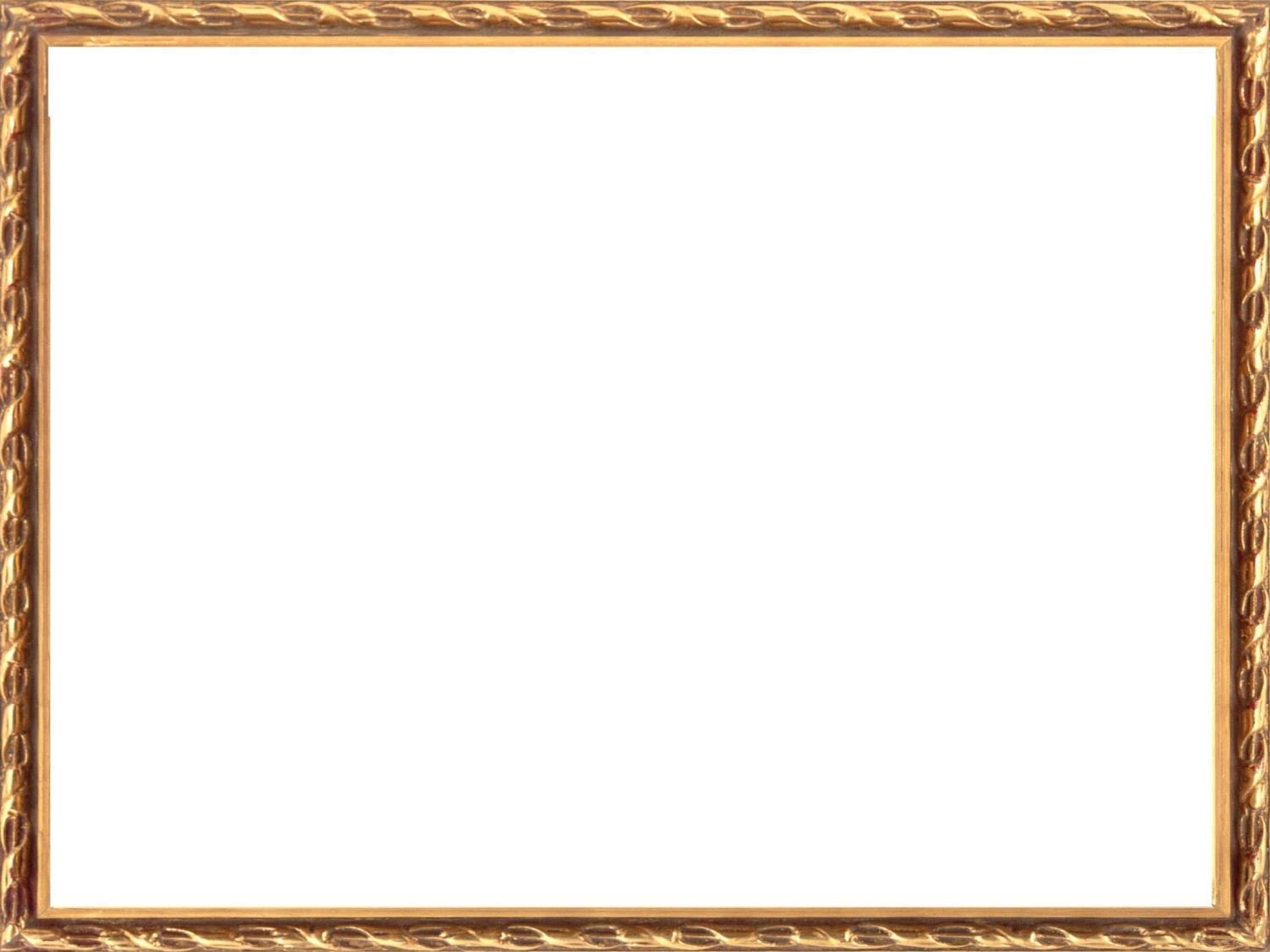 Чайная    посуда
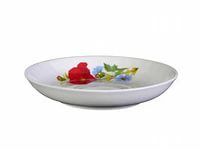 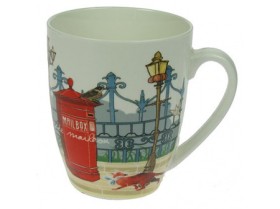 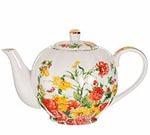 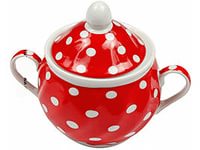 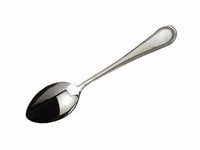 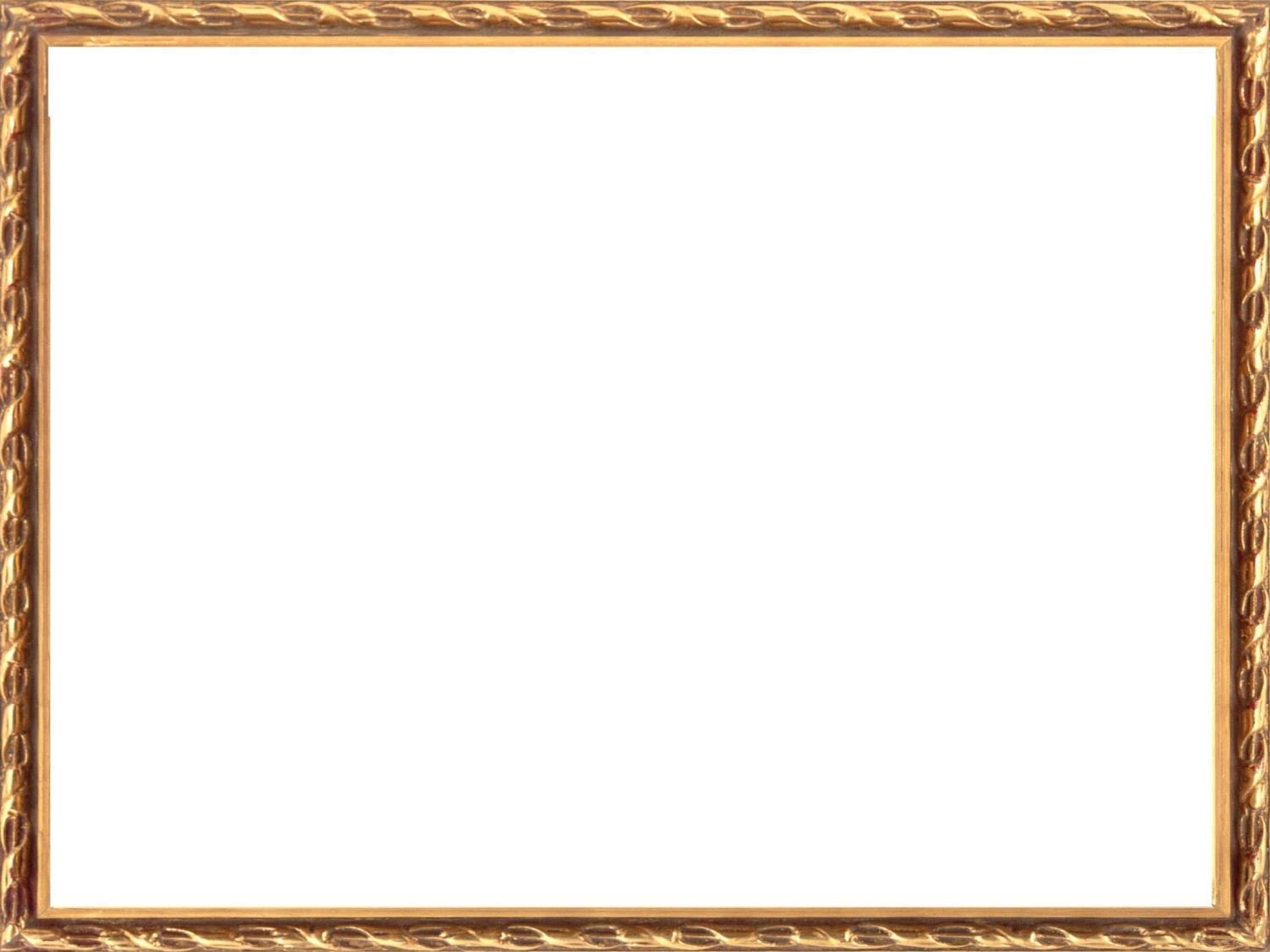 Четвёртый   лишний
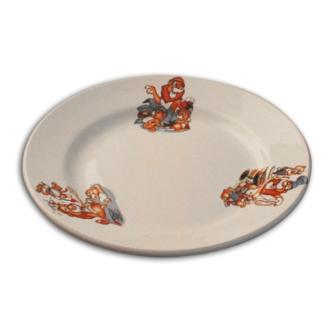 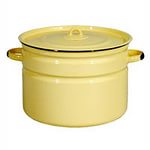 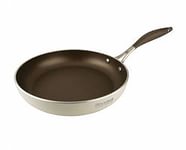 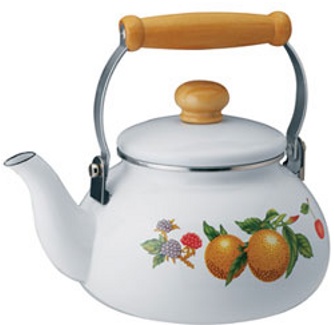 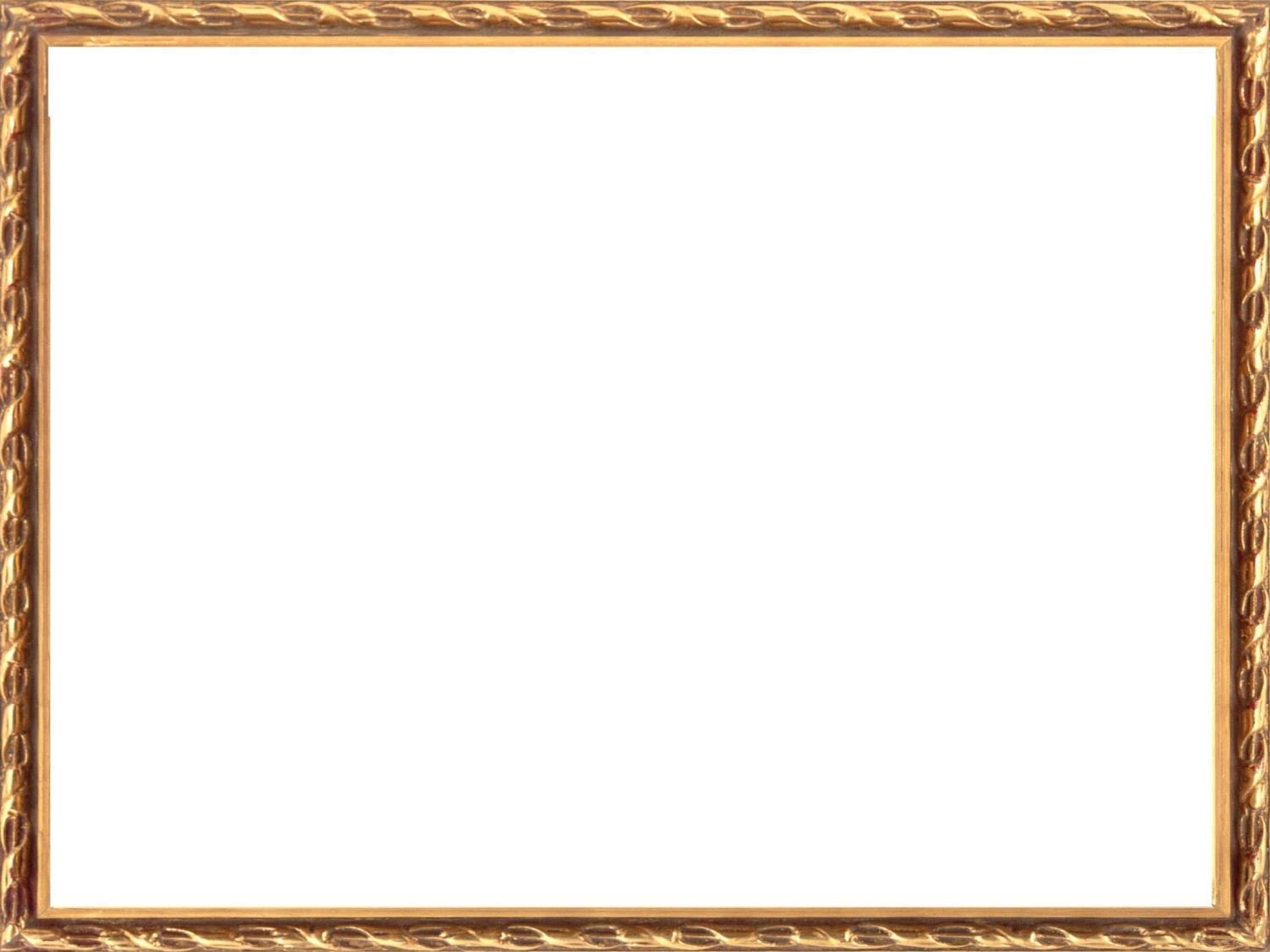 Четвёртый   лишний
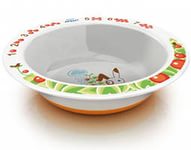 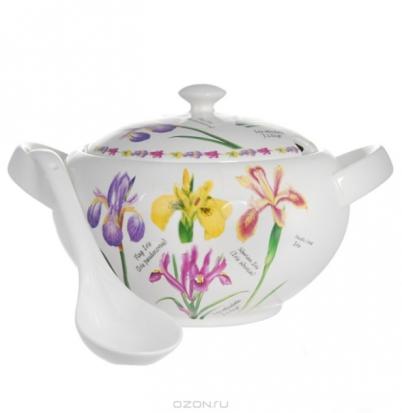 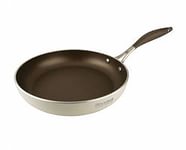 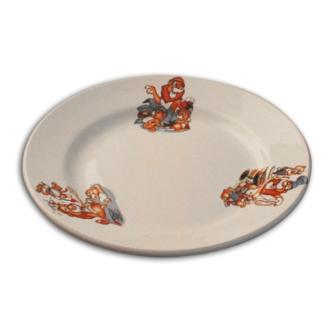 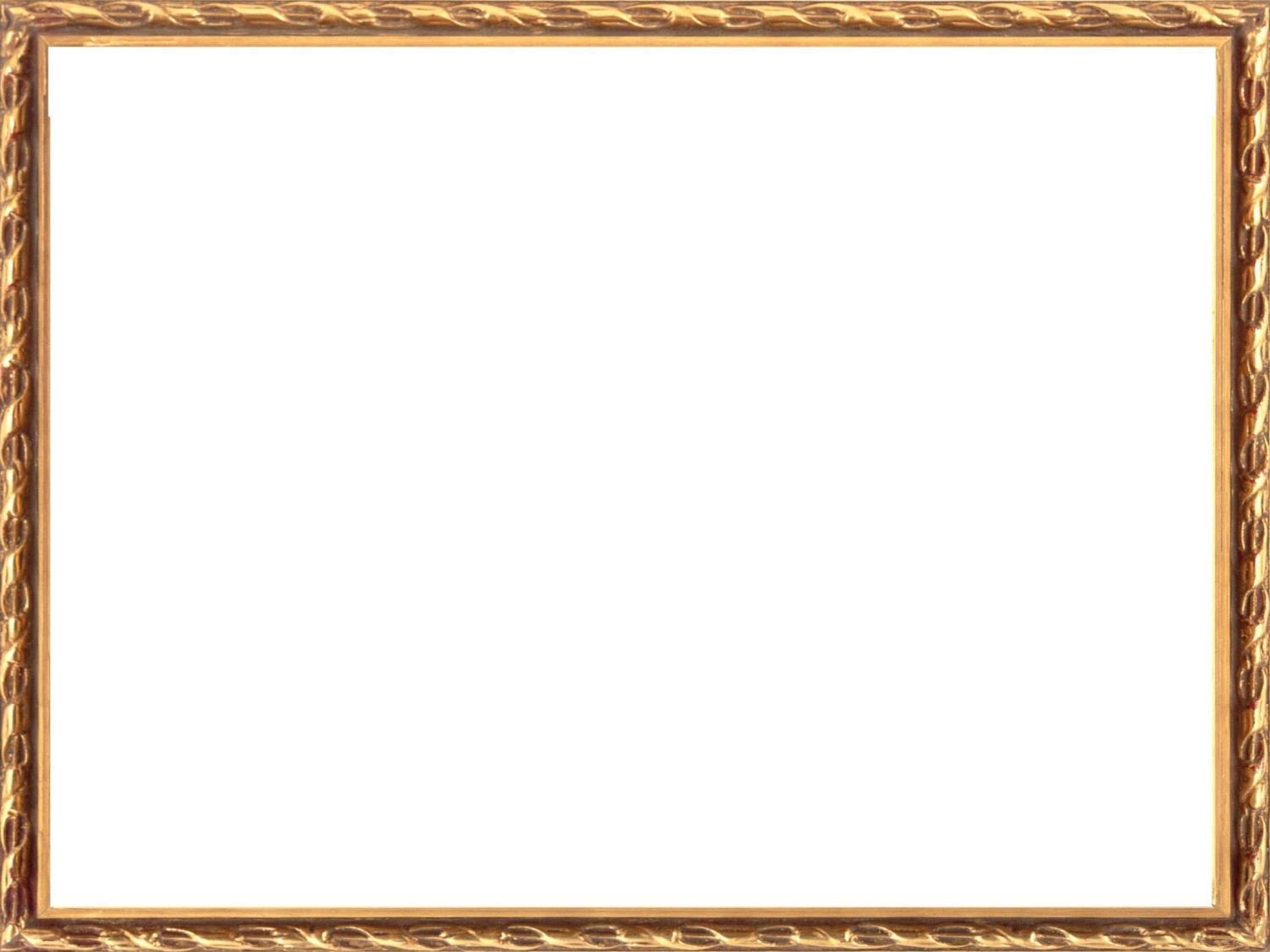 Четвёртый   лишний
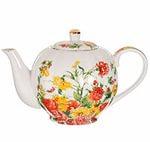 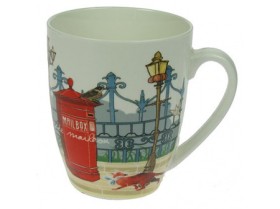 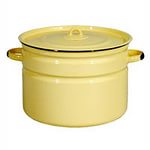 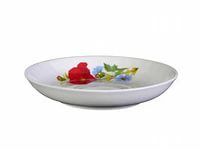 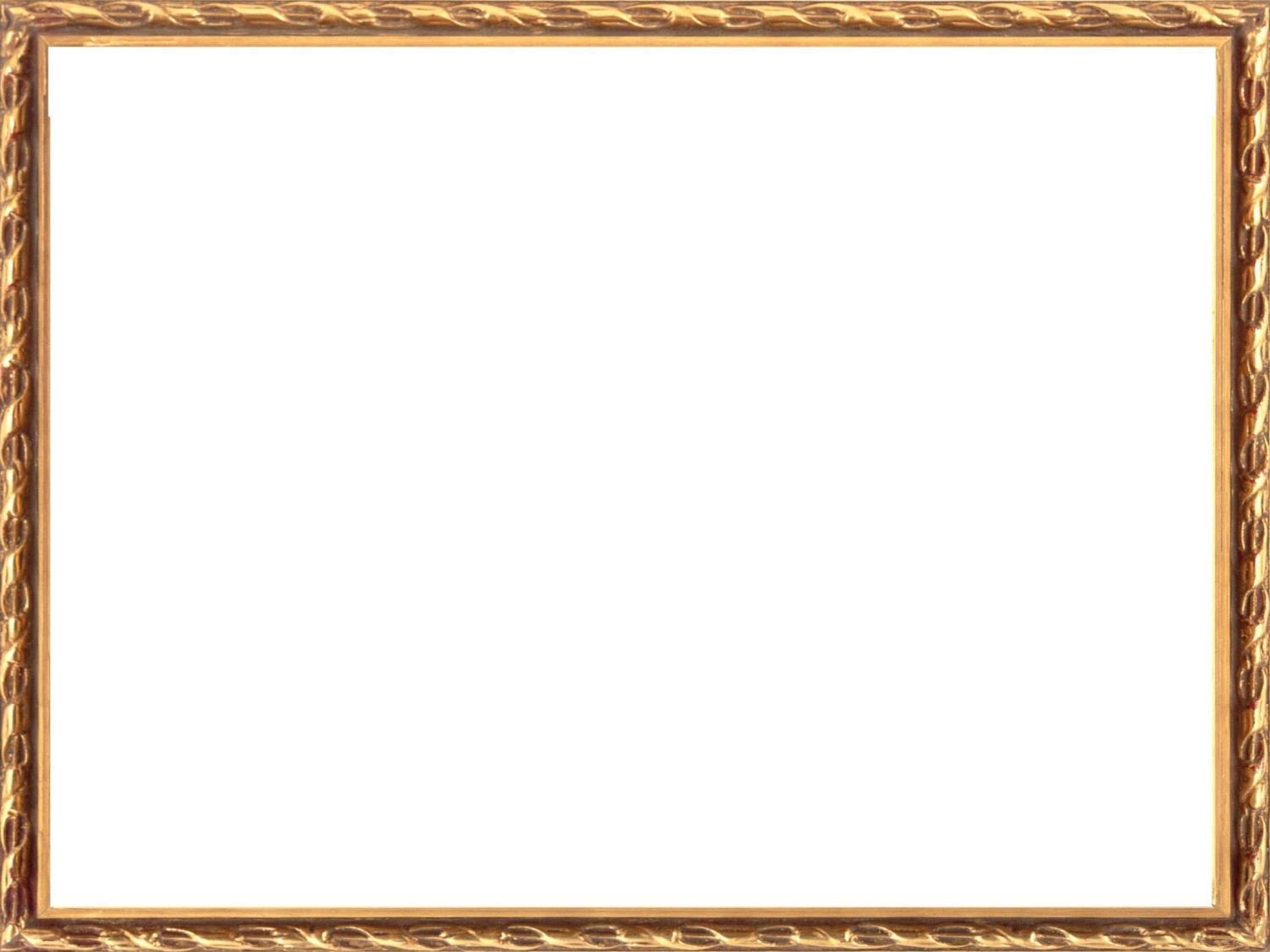 Д/игра    «Чего не стало?»
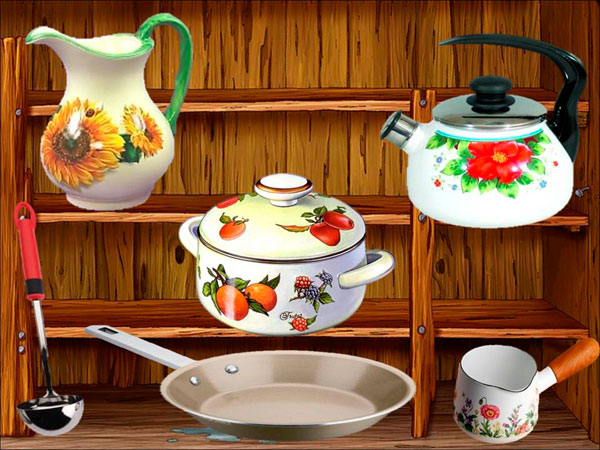 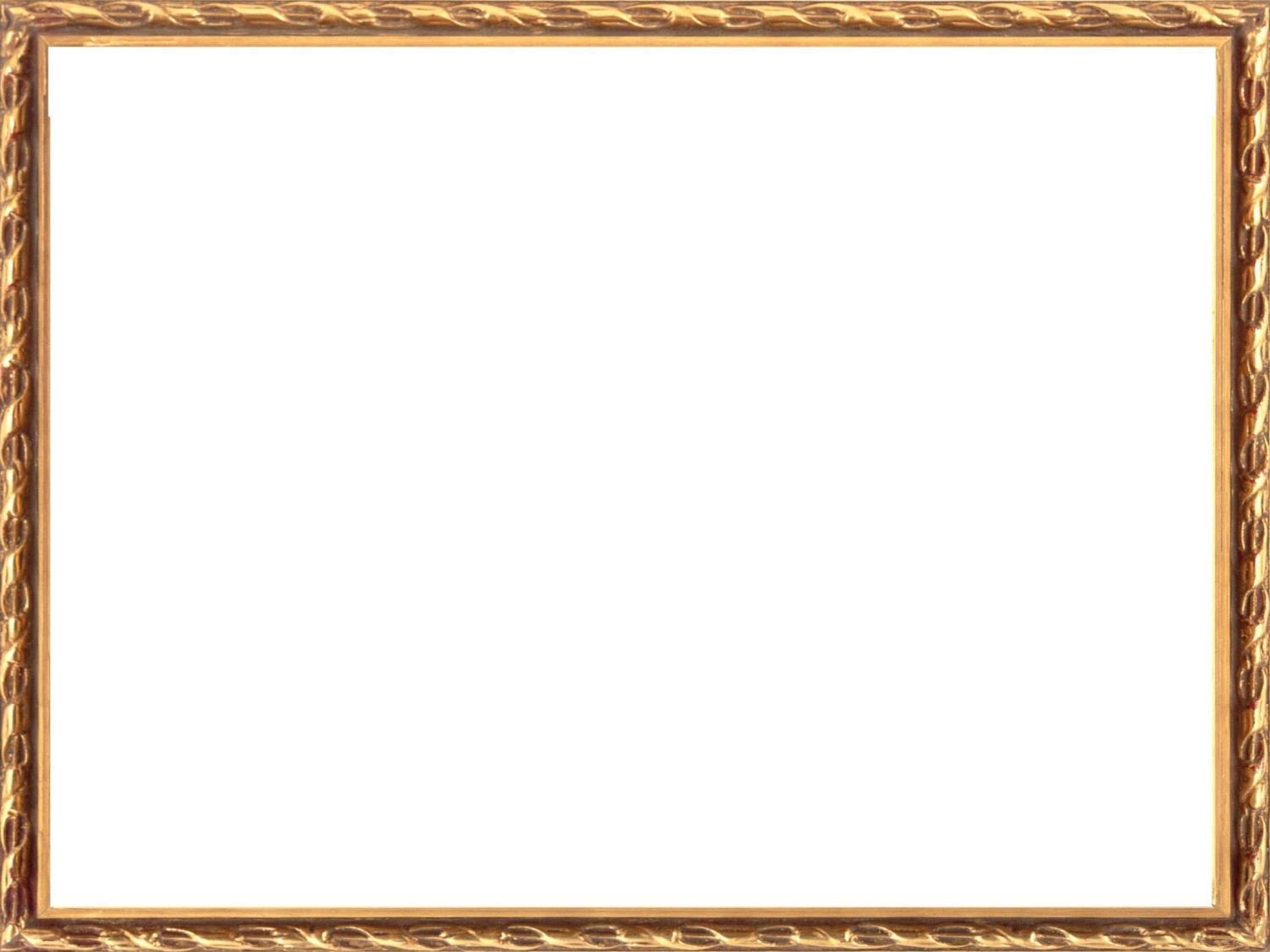 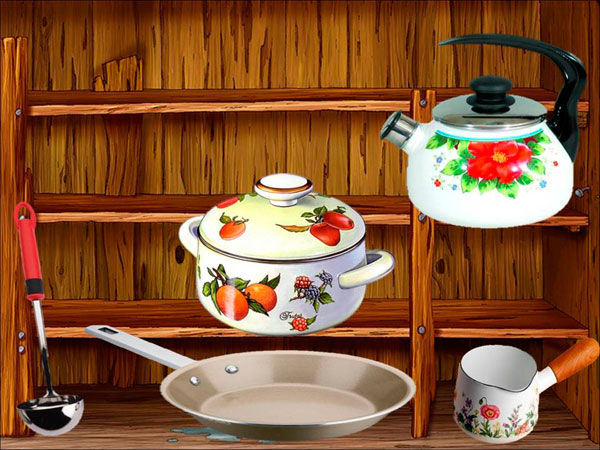 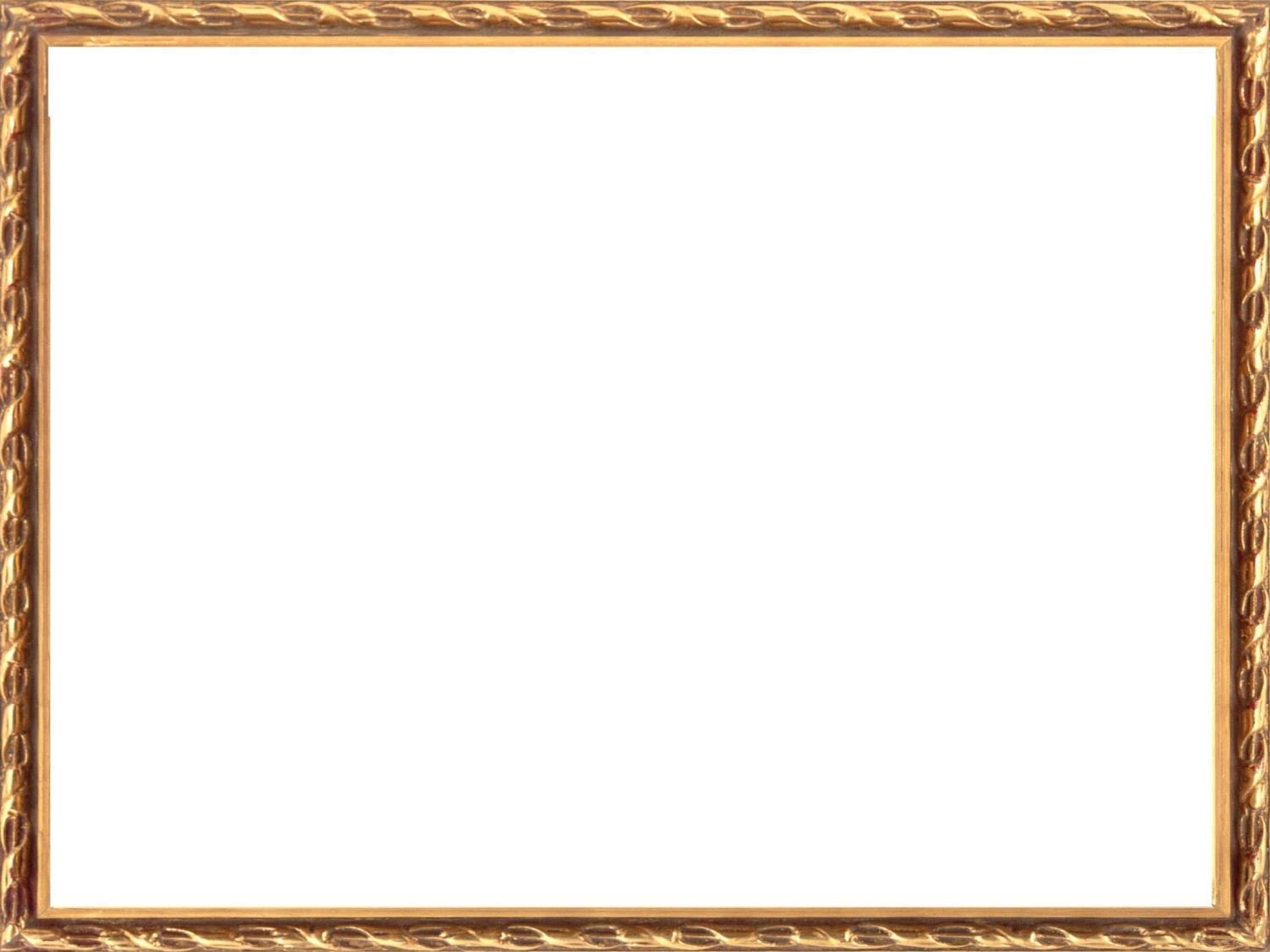 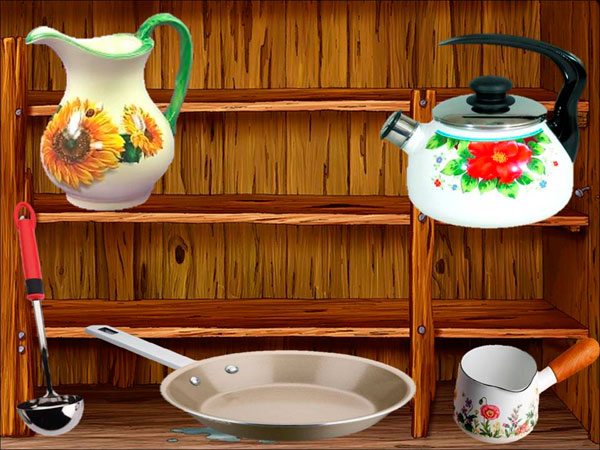 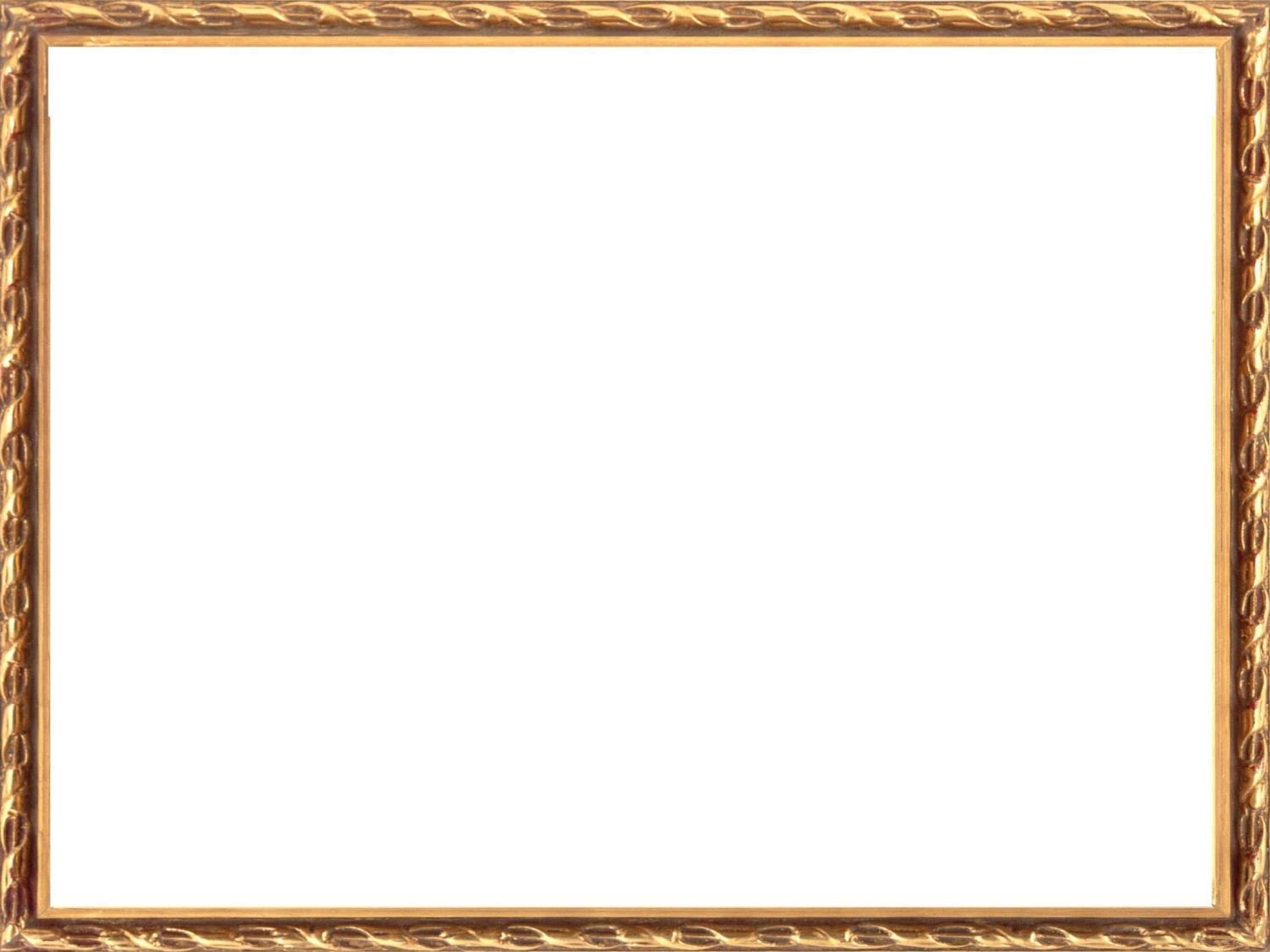 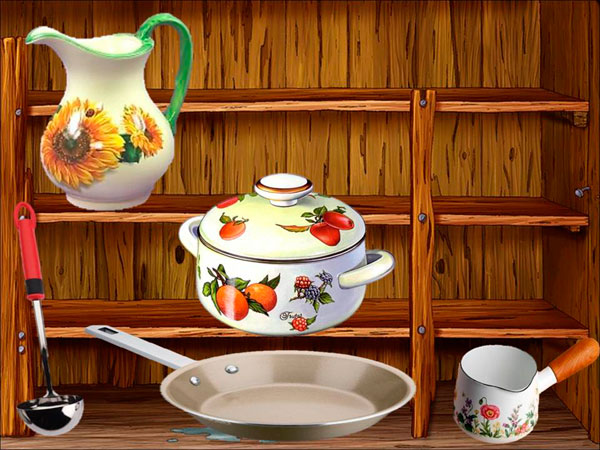 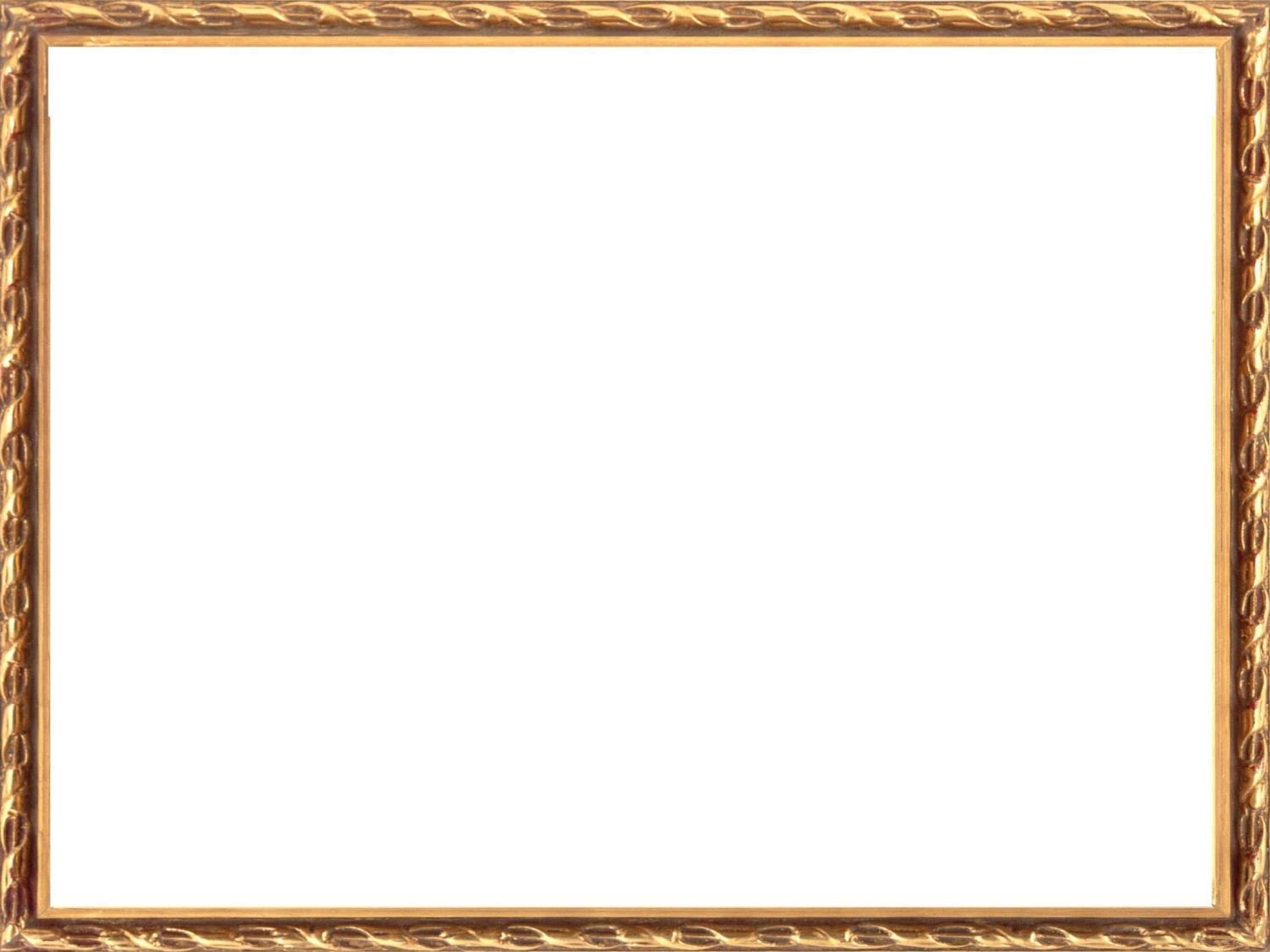 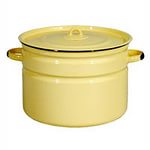 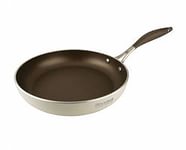 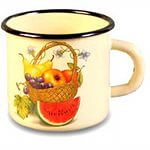 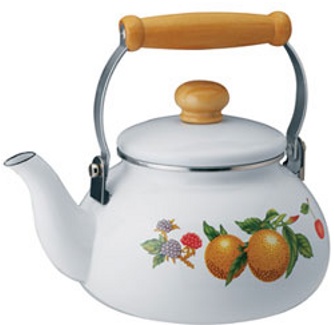 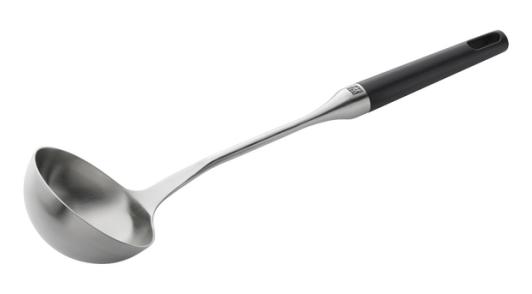 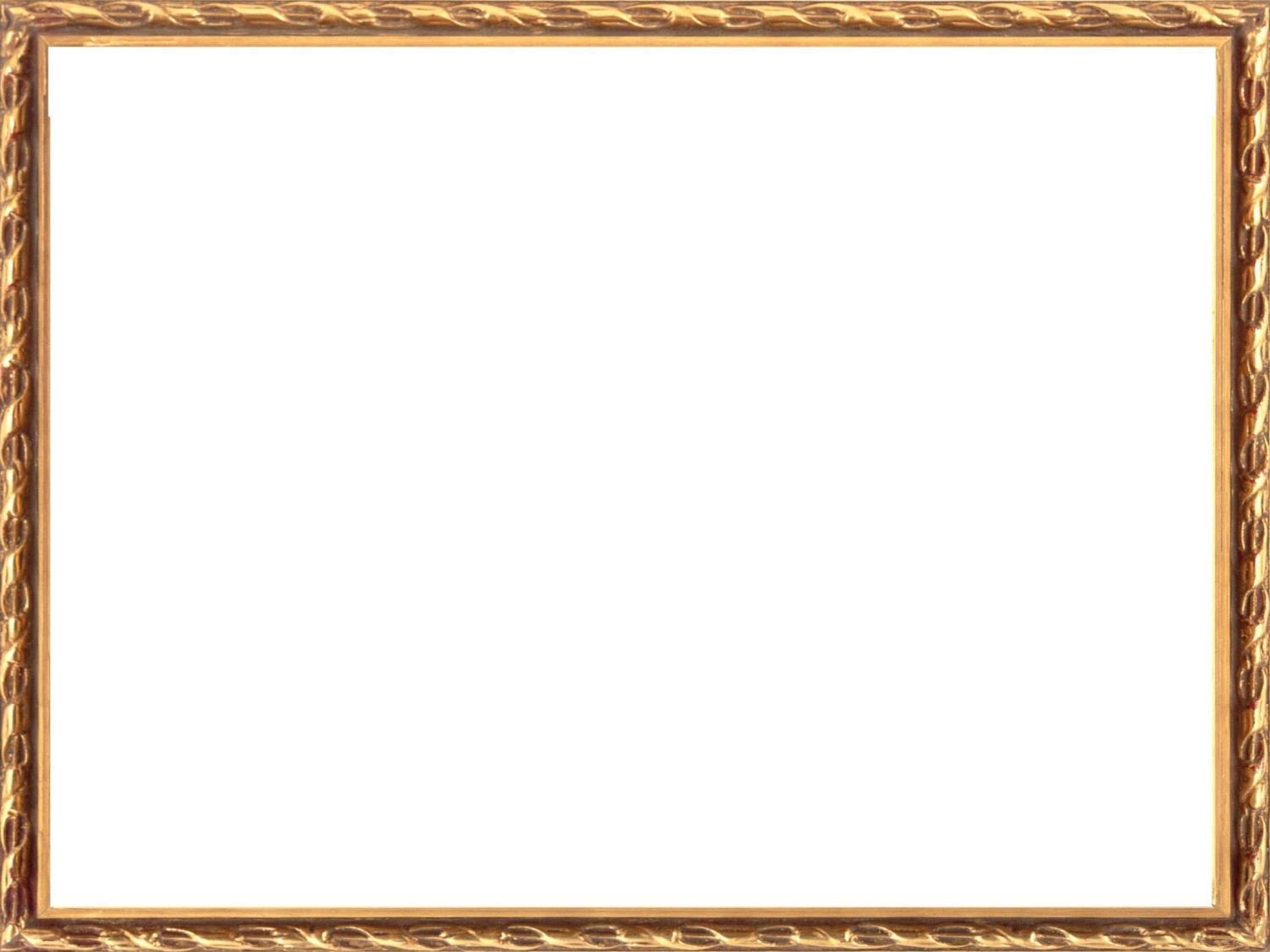 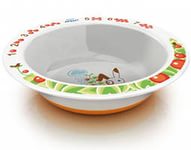 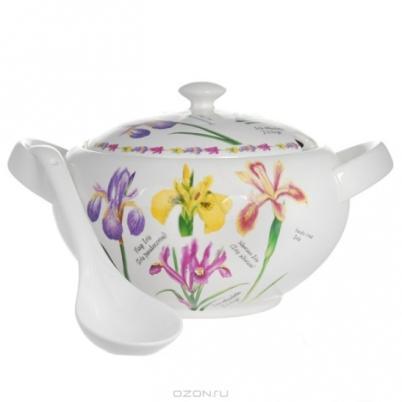 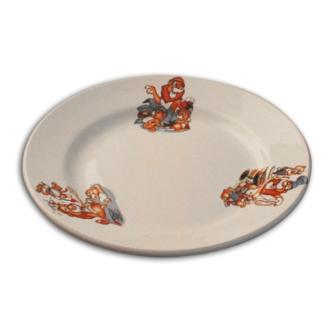 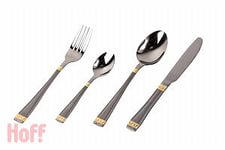 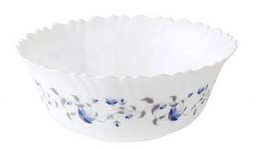 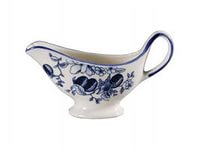 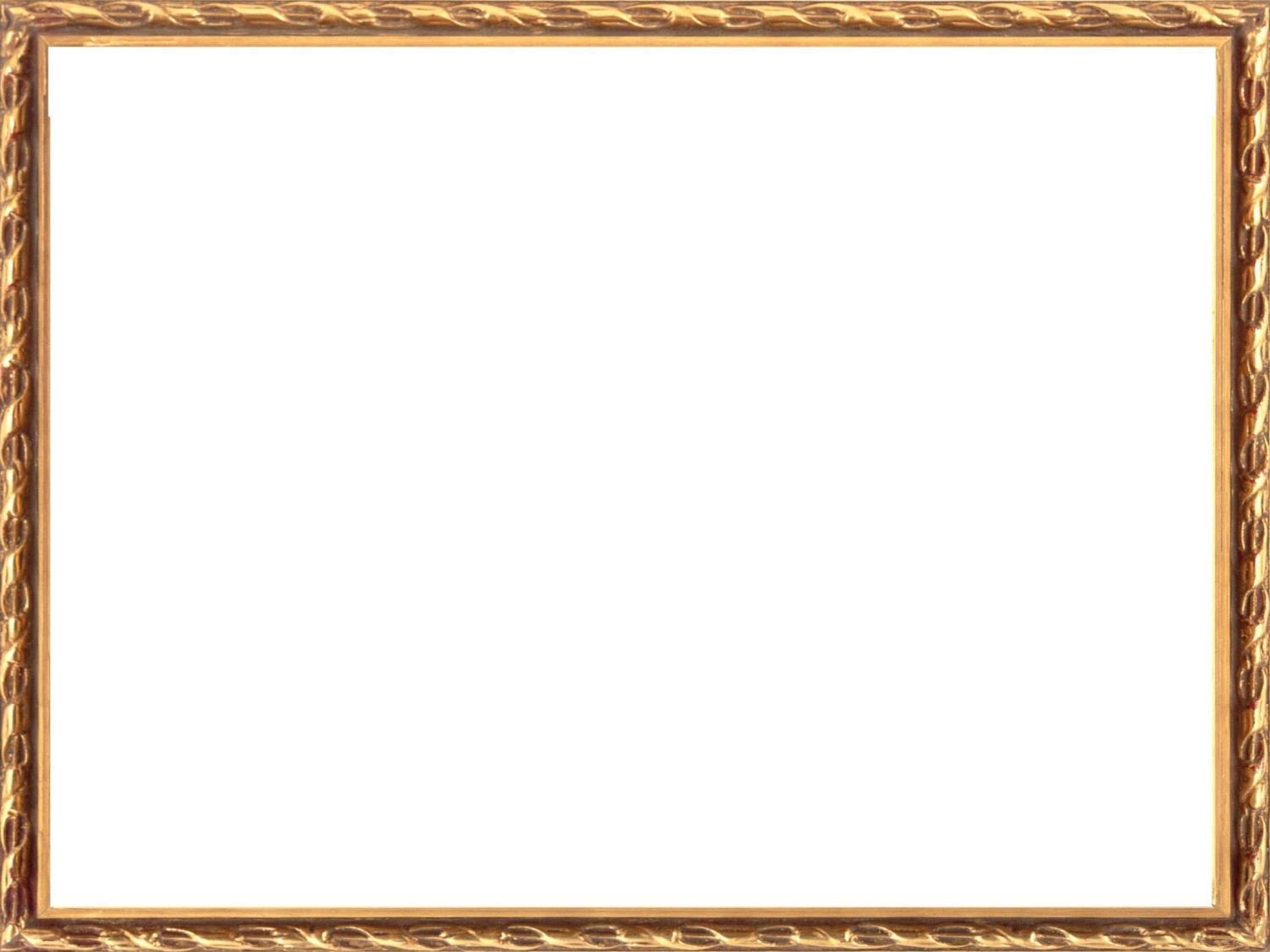 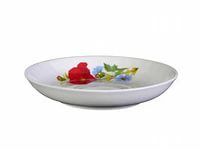 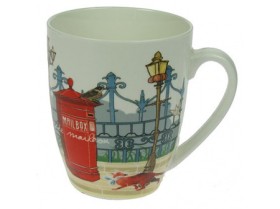 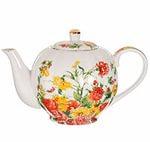 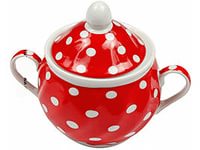 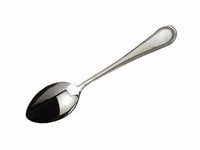 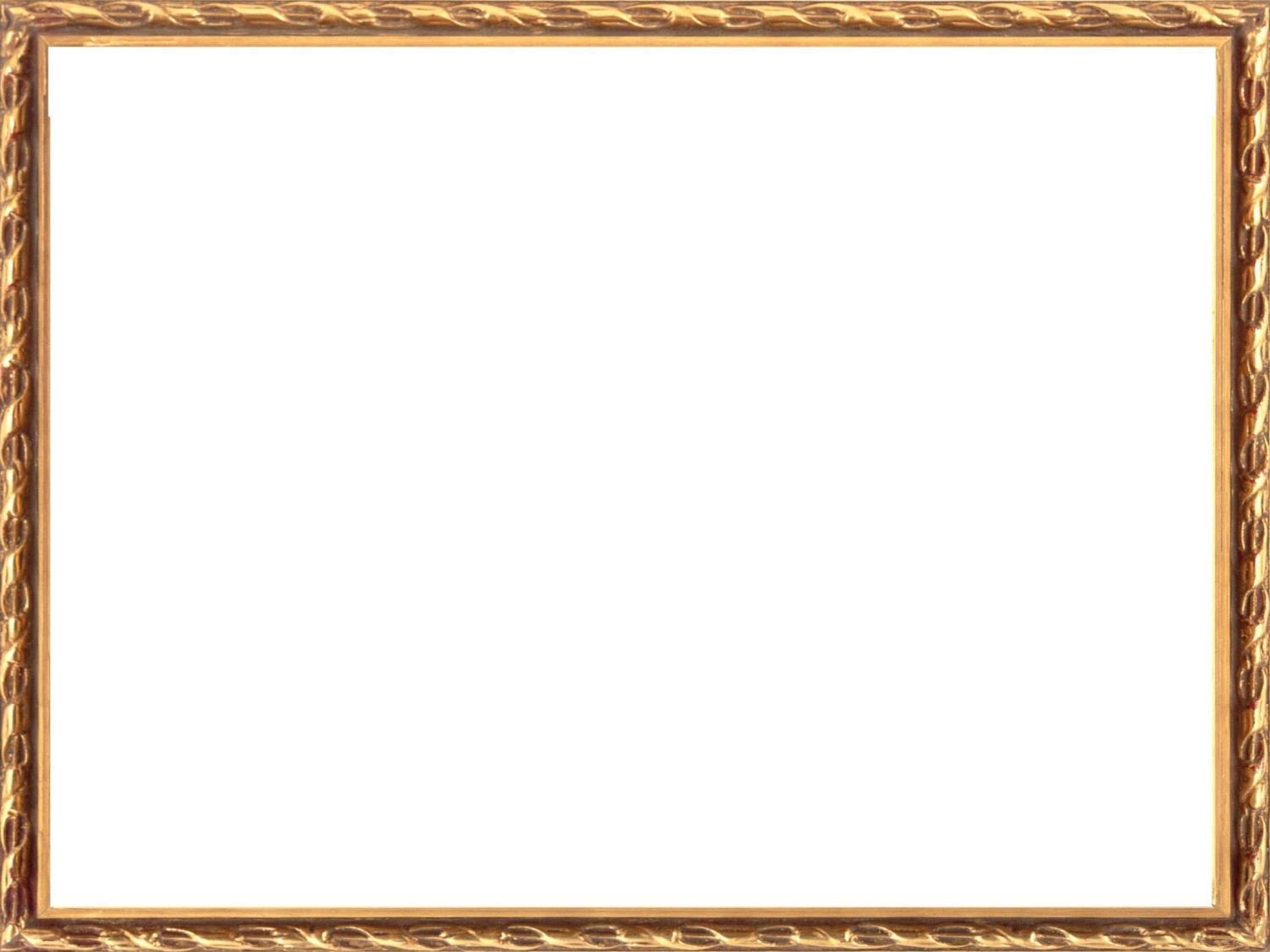 Спасибо за внимание !
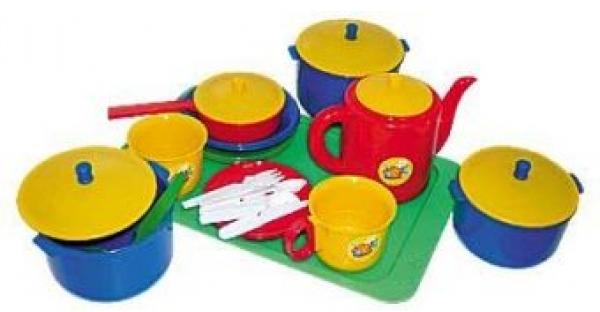